Sport Psychology Workshop
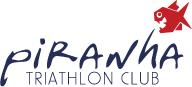 John Coumbe-Lilley, PhD, CC-AASP
Arin Weidner, Master of Science and Education Cand.
Maldron Hotel, Cardiff Lane, Dublin
Wednesday June 24, 2015
Piranha Triathlon Club. Dublin 2015.
1
Agenda
Introductions
Club Profile
What Does My Profile Mean?
How Can I Use This Profile?
How Can I Get Started?
Wrap-up
Piranha Triathlon Cliub. Dublin 2015.
2
Piranha Triathlon Cliub. Dublin 2015.
3
Attitude
Piranha Triathlon Cliub. Dublin 2015.
4
Motivation
Piranha Triathlon Cliub. Dublin 2015.
5
Goals
Piranha Triathlon Cliub. Dublin 2015.
6
People
Piranha Triathlon Cliub. Dublin 2015.
7
Pos +
Performance Expectations
PERCEPTION
Neg -
Piranha Triathlon Cliub. Dublin 2015.
8
Self Talk
Piranha Triathlon Cliub. Dublin 2015.
9
SELF TALK
PRIOR
EXP
IMAGERY
Pos +
LEARNING FROM OTHERS
Performance Expectations
BELIEFS
SOCIAL 
SUPPORT
PHYSICAL
RESPONSES
Neg -
SELF TALK
IMAGERY
Piranha Triathlon Cliub. Dublin 2015.
10
Piranha Triathlon Cliub. Dublin 2015.
11
Piranha Triathlon Cliub. Dublin 2015.
12
Piranha Triathlon Cliub. Dublin 2015.
13
Periodization of Mental Skills Themes
Piranha Triathlon Cliub. Dublin 2015.
14
Periodization of Mental Skills Themes
Piranha Triathlon Cliub. Dublin 2015.
15
“Okay John, that’s grand. Now what?”
Piranha Triathlon Cliub. Dublin 2015.
16
Sport Psychology WorkshopDiscipline: Swimming
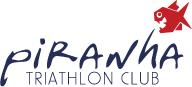 John Coumbe-Lilley, PhD, CC-AASP
Arin Weidner, Master of Science and Education Cand.
Maldron Hotel, Cardiff Lane, Dublin
Wednesday July 1, 2015
Piranha Triathlon Cliub. Dublin 2015.
17
Agenda
Introduction
Recap Week 1
Mental Toughness Mindset (MTM)
Physical Activation and Readiness (PAR)
Emotional & Mental Activation and Readiness (EMAR)
Putting It Altogether (PIA)
Discussion
Piranha Triathlon Cliub. Dublin 2015.
18
Piranha Triathlon Cliub. Dublin 2015.
19
Pos +
Performance Expectations
PERCEPTION
Neg -
Piranha Triathlon Cliub. Dublin 2015.
20
What Are We Preparing For?
Triathlon Ireland 2014 Sprint Champs

Alcatraz Triathlon, USA
Piranha Triathlon Cliub. Dublin 2015.
21
Goal Setting Backwards
CONSISTENT PERFORMANCE AT ‘A’ EVENTS
CONSISTENT PERFORMANCES AT ‘B’ EVENTS
ABLE TO COMPETE BY SELF WITH MINIMUM SUPPORT
TOP PERFORMANCE AT ‘C’ EVENTS
QUALITY DAILY TRAINING
Piranha Triathlon Cliub. Dublin 2015.
22
Range of Mindsets
Piranha Triathlon Cliub. Dublin 2015.
23
Cultivating Mental Toughness
Ask yourself
Why do I do triathlon? 
What do I mean when I say “I work hard” 
What is my training goal? Let’s do one!
5x
Piranha Triathlon Cliub. Dublin 2015.
24
Exercise
Think about your next swim session
Write down the focus of the session.
Note down:
What you want to accomplish by the end of the session
Two ways you can accomplish your goal
Piranha Triathlon Cliub. Dublin 2015.
25
Exercise
Think about your next swim session
Write down the focus of the session.
Note down:
What you want to accomplish by the end of the session
Two ways you can accomplish your goal
Piranha Triathlon Cliub. Dublin 2015.
26
Exercise
Preparation Routine
SLEEPING
PRE TRAINING
POST TRAINING
Piranha Triathlon Cliub. Dublin 2015.
27
Pos +
Performance Expectations
PERCEPTION
Neg -
Piranha Triathlon Cliub. Dublin 2015.
28
PAR
Progressive Muscular Relaxation
Ratio Breathing
Self-regulation
Physical control
Physical activation
Maintain sense of readiness
Helps to move from over arousal to controlled state
Pre-training; standing start
Regulates significant exertion
Rapid function
Useful in heightened states
Works well in pauses
Use in real time: many situations
Piranha Triathlon Cliub. Dublin 2015.
29
EMAR
Focus on a swimming skill
e.g. Sighting

e.g. Breathing

e.g. Drafting
Focus directs attention and energy toward your goal and away from pressure.
Piranha Triathlon Cliub. Dublin 2015.
30
TONIGHT’S
FOCUS
PIAT?
Jones at al. (2007)
Piranha Triathlon Cliub. Dublin 2015.
31
Process Leads Improvement
Piranha Triathlon Cliub. Dublin 2015.
32
Checklist
Pre-training routine
Training focus
Post training routine
Better bedtime…
Goals
Effort
Readiness
Focus
Piranha Triathlon Cliub. Dublin 2015.
33
Sport Psychology WorkshopDiscipline: CyclingControlling the Drift Maintaining the Power
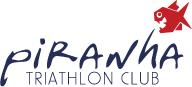 John Coumbe-Lilley, PhD, CC-AASP
Arin Weidner, Master of Science and Education Cand.
Maldron Hotel, Cardiff Lane, Dublin
Wednesday July 1, 2015
Piranha Triathlon Cliub. Dublin 2015.
34
Agenda
Introduction
Recap Week 1&2
Mental Toughness Mindset (MTM)
Physical Activation and Readiness (PAR)
Emotional & Mental Activation and Readiness (EMAR)
Putting It Altogether (PIA)
Discussion
Piranha Triathlon Cliub. Dublin 2015.
35
Features
Using:
Integrated mental toughness strategies
visualization strategies
Indoor deception
Piranha Triathlon Cliub. Dublin 2015.
36